The Forgotten Research Academics: The Academic Career Structures of Research Academics within Business Schools in Teaching Focused Institutions in the UK
Denise Hawkes  and Laura Muncey
Anglia Ruskin University
The key research questions are:
(1) How do research academics navigate the Business School environment in terms of their research?
(2) How do research active academics maintain their research within teaching focused local, civic universities?
(3) What impact do the Business School priorities, such as REF UoA 17, Triple Crown, ABS journal ranking and Small Business Charter, have on individual research academics research interests?
(4) How do research academic navigate the university promotion processes within a Business School context?
(5) Are female and BAME research academics equally successfully in these institutions as white, male economists?
What is out there?
HES provide data on student and staff











 Statistical analysis – mean, SD
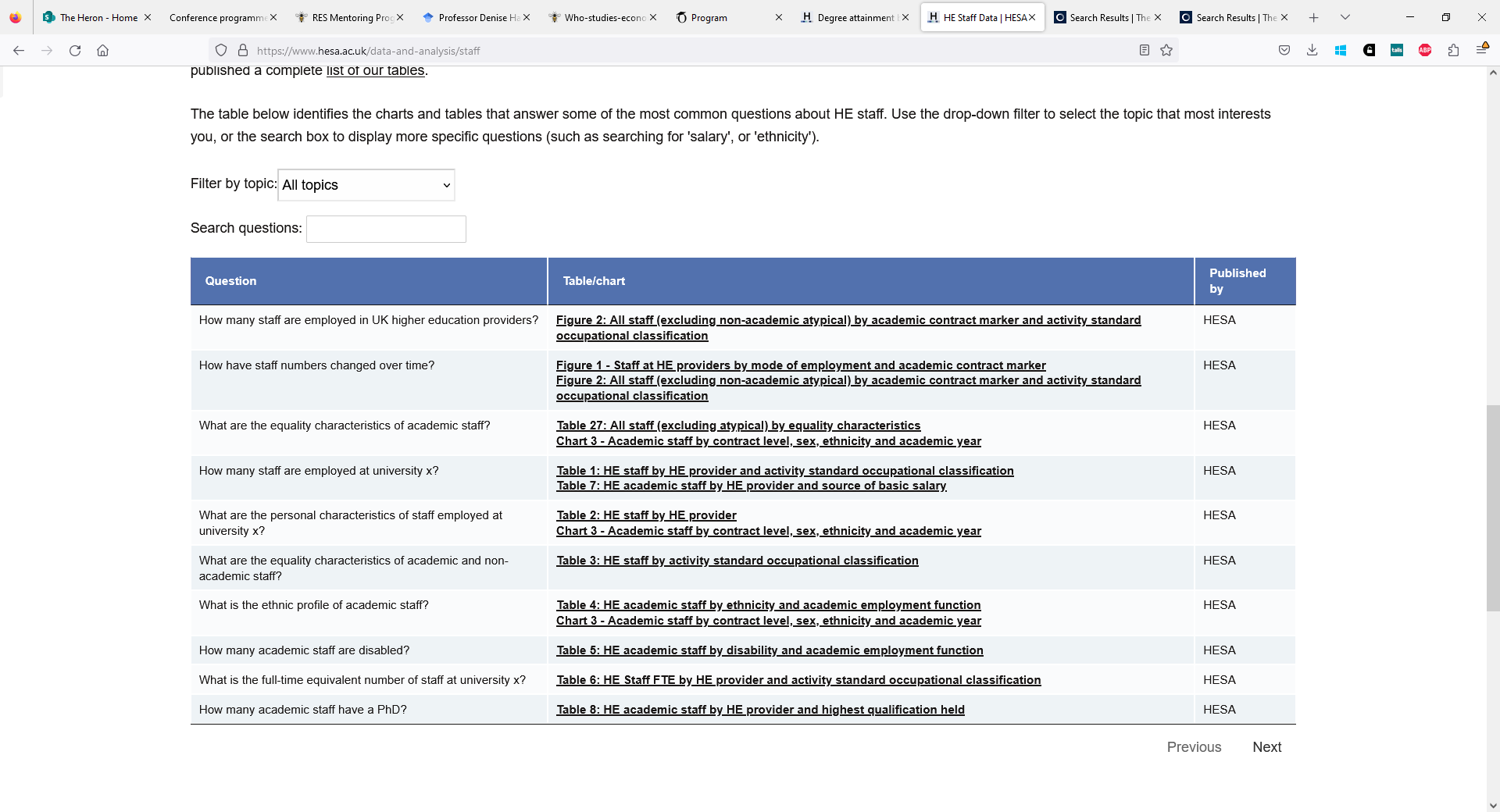 What is a systematic review?
Focused research question
Criteria determined on the outset
Multiple reviewers
Clear processing of selecting papers
Comprehensive search and explicit search methodology
									(LibrarySkills@UCL)
Purpose
Forcing accounts of other people's living experience

There is still a questionable gap between men and women in this discipline within the HE sector. 

Looking into systematic literature to see what already exists in the niche research area. Can women and men achieve the same position within the same time frame? Is having a career break the end to achieving such a position within the same time  frame?
Answerable Question: PICO
Identify the main concepts 
P = a description of populations
I = An identification intervention
C = An explicit comparison
O = relevant outcomes

Often it is not necessary or desirable to include all PICO components in search, example population and intervention may be sufficient 					(LibrarySkills@UCL)
Literature Review?
Underlying assumption that research focused academics are based within Research Intensive Universities

Within UK Higher Education, increasing numbers of research focused academics are found within Teaching-Focused Universities
In practice
Identify key journals – 20 
Economics of Education Review; Journal of Higher Education

Key words (with alternatives)
woman or women or female or females or lady or womenhood or womenlike 
economics or finance or money matters or financial side 
HE or higher education or Academia or university or academe

Time period
2010-2023 – more specific from 2012 due to change in tuition fees 


Total of 803 – 184 duplicates
Coding
Move to specific group of resources that can be reviewed

Subject Area
Business management
Economics
Social science (including education)
Other – Exclude 
Country
UK
USA
Australia
Other
Coding
Gender
Women 
BAME
Other 
Career stage
Masters
PhD
ECR
Profs
All
Institution Type
Post 92
Russell group
Other
Diagram Report – Example
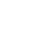 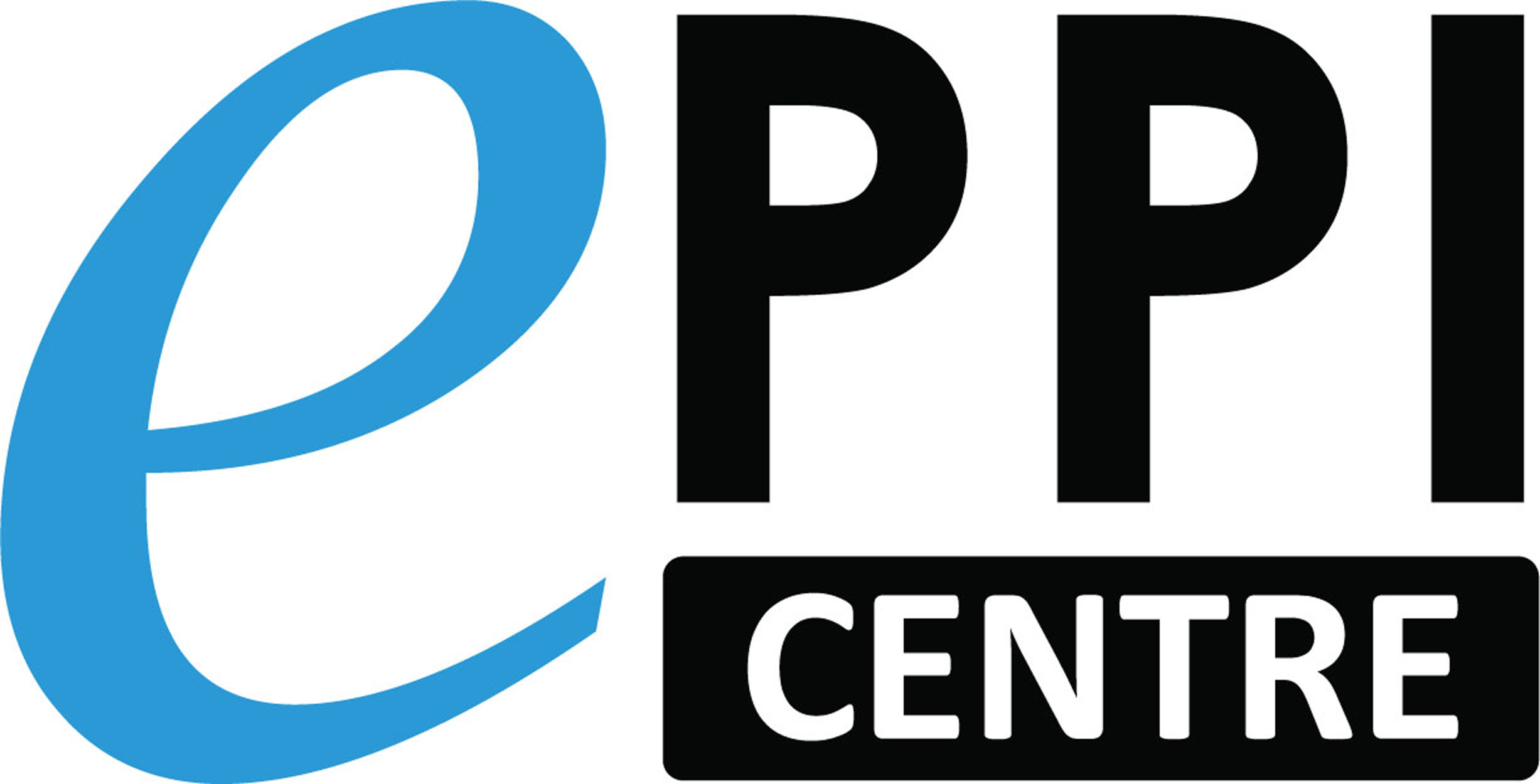 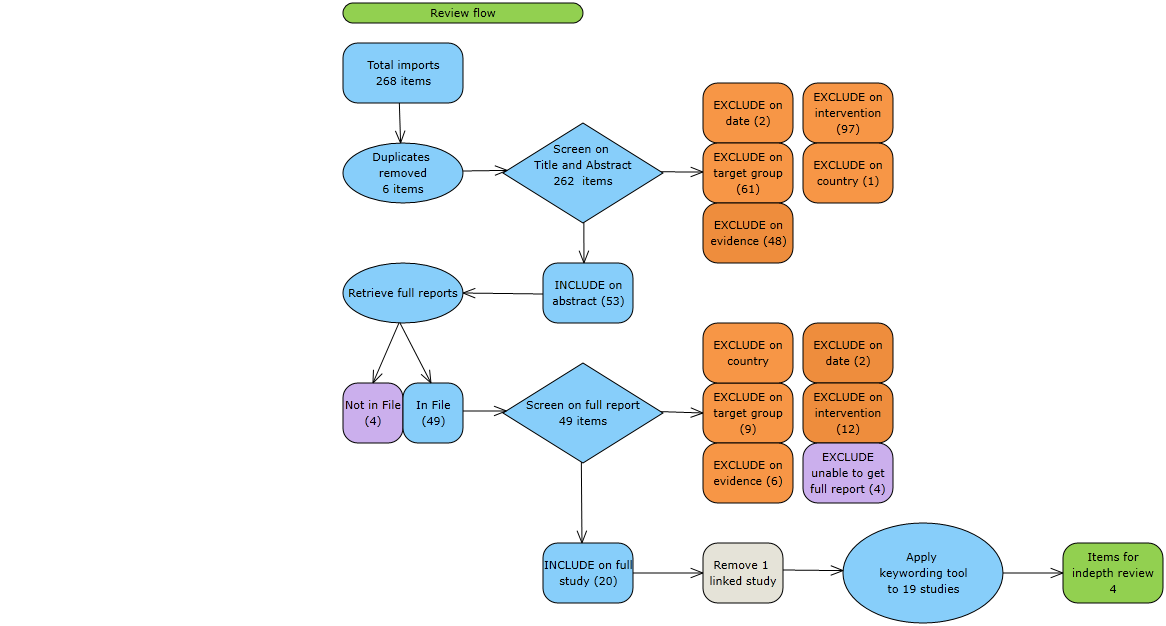 15
Indication
Inductive results but have not completed the thematic analysis  
From the coding this provides an indication of what the likely outcome would be for early findings: show that men seem to excel at a fast rate than women, 
but a more in-depth analysis needs to be completed
ChatGPT
Can it do it for you?

Provide straight forward answers
Does not read the abstracts in full
Does not gain the insight from individual perspective

 “The future of UKHE and the diversity of leadership and scholarship is currently under threat. I argue that the values of diversity, accessibility and inclusivity, especially that of class diversity that universities are quick to espouse be placed at the centre of higher education policy and practice, especially so at the postgraduate level” (Rowell, 2022).